What is Entrepreneurship?What is Shared Value?
02.29.14 – Week 1
Entrepreneurship
“Entrepreneurship is identifying an issue or need in society, and creating a new innovative product or service to solve this issue or need. With this new product or service, a business is created. Unlike traditional businesses, entrepreneurs also focus on how they change the world, and not just profits.”
Can you think of examples?
Video Examples
Example of Youth Entrepreneurs - http://www.youtube.com/watch?v=08mCf9G9xBU
Video on Entrepreneurship - http://www.youtube.com/watch?v=T6MhAwQ64c0
Famous Entrepreneurs
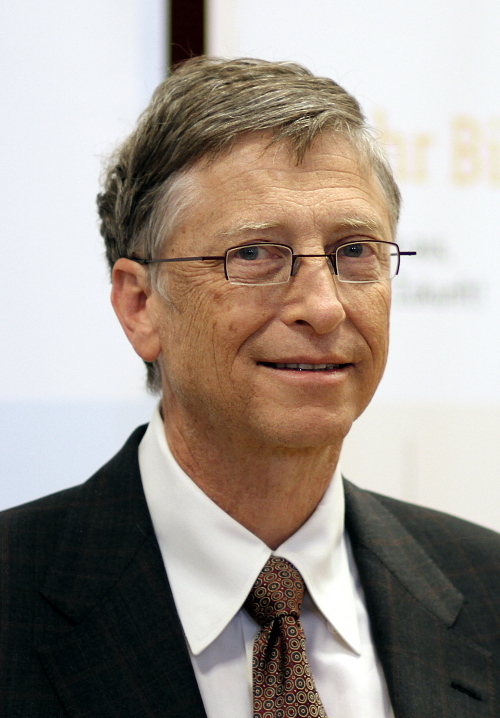 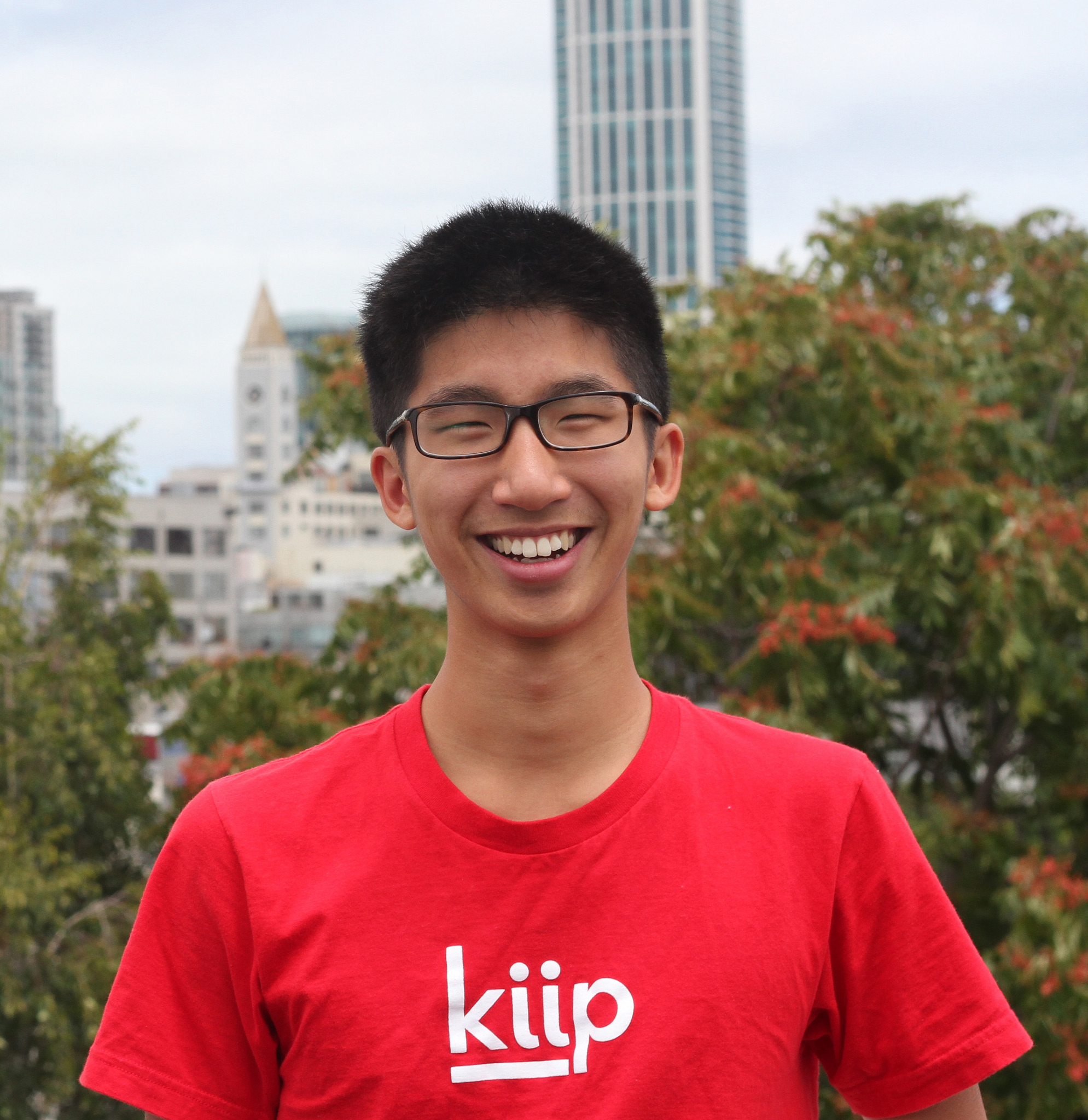 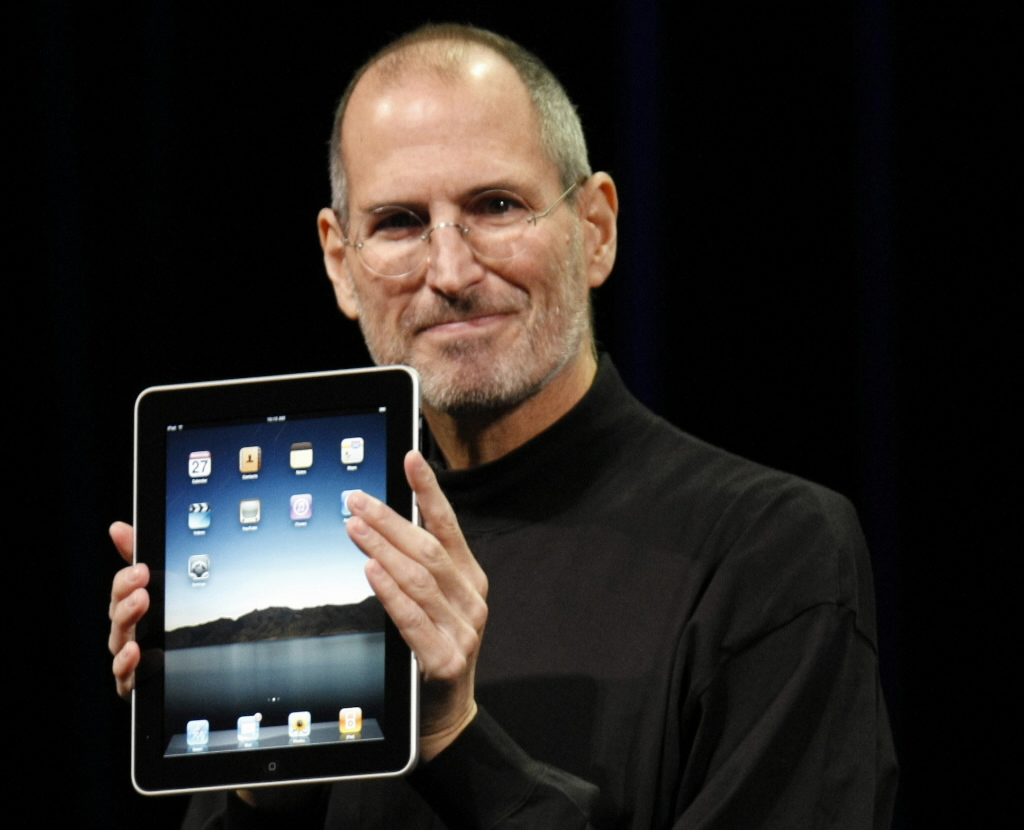 Example 1: I Do, Now I Don’t
Example 2: Rent-A-Goat
Example 3: Pet Loo
Example 4: The Game Face
Example 5: Coin Card
Any Questions So Far?
Shared Value
Any guesses?
What is Shared Value?
Old model = Corporate Social Responsibility (CSR)
Moving beyond tradeoffs
Mutual benefits for both businesses and society
Not just for publicity
More than monetary profits
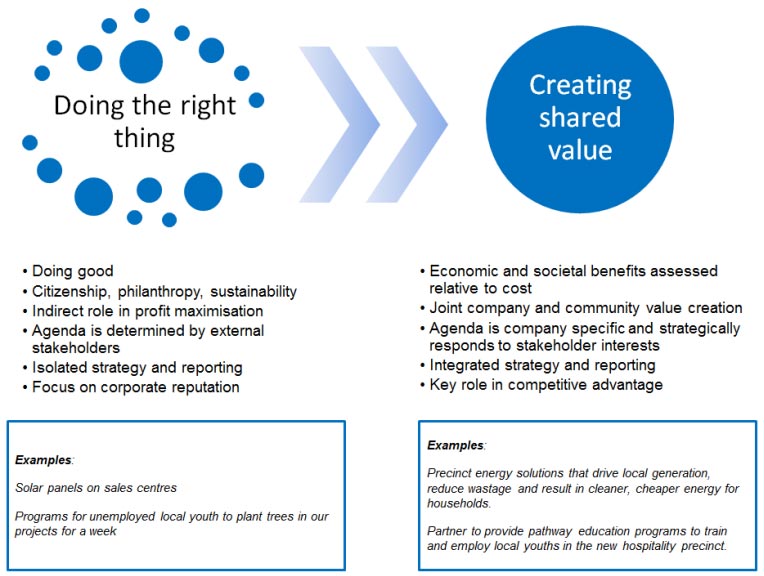 SV Example 1: Save-On Meats
SV Example 2: ADIDAS low cost shoes (Bangladesh)
Pick one of the following 3 companies and think about how they could create shared value:1)Nike2)Forever 213)Menchies
Homework: Find 2 examples of shared values. Must have in writing
Any questions?